Church Fathers explain “head” in 1 Corinthians 11:3 as “source”
Philip B. Payne, Ph.D. The University of Cambridge

Author: Man and Woman, One in Christ
		 	The Bible vs. Biblical Womanhood

Teacher: Cambridge, Trinity, Gordon-Conwell, Bethel, Fuller 

Download this talk & PowerPoint at pbpayne.com
Introduction
Church fathers overwhelmingly explain that “head”
in 1 Corinthians 11:3 means “source”:
Cyril of Alexandria, Theodore of Mopsuestia, Athanasius, Cosmas Indicopleustes, Cyrillus Hierosolymitanus, Eusebius, Photius, Chrysostom and “Ambrosiaster” 
head meaning source makes sense of the entire passage 
Examination of six reasons against “head” meaning “source”
Church Fathers
explain that “head” in 1 Corinthians 11:3 means “source” even though they teach elsewhere that women are inferior to men
e.g. Chrysostom NPNF1 12:151.4; 13:116

either actively as the “ultimate source, first cause, Creator”         (PGL 234–35 I.C.7 and I.D.1) or 
simply “a person from whom something comes” (PGL 234 I.C.3)
Cyril of Alexandria
de recta fide ad Arcadiam et Marinam 1.1.5.5(2).63
the source (archē) of man [is] the Creator God Thus we say that “the head (kephalē) of every man is Christ,”                                     for man was made through him and brought into existence …
 “And the head (kephalē) of woman is the man,” because she was taken out of his flesh and so indeed has him as her source (archē)
 Similarly, “the head (kephalē) of Christ is God,”                        because he is from him according to nature                                    for the Word was begotten out of God the Father
Cyril of Alexandria
de recta fide ad Pulcheriam et Eudociam 52.131D 
Of our race he became the first head (kephalē), which is source (archē),… Christ … has been appointed head (kephalē), which is source (archē), of those who through him are being formed anew … he himself our source (archē), which is head (kephalē) … For the Word, by nature God, was begotten from him. Because the head (kephalē) means the source (archē) … [T]he man is said to be the head (kephalē) of woman, for she was taken out of him
Theodore of Mopsuestia
Commentary on 1 Corinthians 11:3 
we regard Adam head (kephalē),                                         from whom we have received existence … 
we regard Christ head (kephalē),                                           from whom we have existence free from suffering
He speaks similarly of the woman from the man,                  since she has received existence from him
Athanasius
Symb. Sirm. 1 anath. 26 (PG 26:740B) 
For the head (kephalē), which is the source (archē) of all things, is the Son 
and the head (kephalē), which is the source (archē) of Christ    is God; for thus 
we reverently lift up all things to the One without beginning, the source (archē) of everything that exists through the Son
Athanasius
Syn. Armin. 26.3.35
Quotes an Arian Confession declaring 
“the Son to have been generated before ages,                         and in no wise to be ingenerate himself like the Father, 
but to have the Father who generated him as his source (archē) ‘The head (kephalē) of Christ is God’”
Cosmas Indicopleustes
Topographia Christiana 5.209 (PG 88:224A) 
For just as Adam is head (kephalē) of all people in this world, because he is their cause (aitios) and father, 
in this way also is the Lord Christ according to the flesh      head (kephalē) of the church and the father of the age to come
archē meaning source
The Patristic Greek Lexicon PGL 749 II.C.4 
confirms that the meaning of kephalē in five of the passages just cited is the “equivalent of archē” 
PGL 235 lists archē in the first Athanasius passage I cited under ‘First Cause, Creator,’ a subheading under                “beginning, source, principle”
Cyrillus Hierosolymitanus
catech. 11.14 
Neither is the source (archē) two
But the Father is head (kephalē) of the Son,       the source (archē) is one
Eusebius Eccl. Theol. 1.11.2–3
Therefore, the Son would be the originator and head (kephalē) of the church, and the Father of the Son. Thus, the one God is Father of the only begotten Son, and the one head (kephalē) even of Christ himself. Since there is one source (archē) and head (kephalē), how could there be two gods? Is not that one alone, the one above whom no one is higher? Neither does he [the Son] claim any other cause (aitios) of himself, but he has acquired the familial, unbegun, unbegotten deity from the monarchial authority, and he [God] has given to the Son his own divinity and life;                                        who through him caused all things to exist
Photius
For Christ is the head (kephalē) of us who believe … being made by him … But the head (kephalē) of Christ is the Father,                                         as begetter and originator and of like substance with him. 
And the head (kephalē) of the woman is the man                              because he is her begetter and originator and of like substance with her
Chrysostom Theodoret Theophylact
all criticize Arian misuse of 1 Corinthians 11:3 to teach       “that Christ is under subjection” to the Father
Chrysostom identifies three source relationships in 1 Cor 11:3:
men to God and Christ as “toward the authors of their being”  the Father to the Son as “the Father … begat such a Son, not as a slave under command, but as free,” 
woman “was made as she was out of him”
Chrysostom
[Eve] “was not subjected as soon as she was made;                              nor, when He brought her to the man, did either she hear any such thing from God, nor did the man say any such word to her:              he said indeed that she was ‘bone of his bone, and flesh of his flesh’; but of rule or subjection he nowhere made mention unto her”  NPNF1 12:150–51
Chrysostom
Chrysostom refutes the heretical interpretation that “head” in “God is the head of Christ” means “governs”
Christ as “head” of the church expresses their “perfect oneness and [Christ being] the cause (aitios) and the first source (archē)”
“[T]he source (archē) is more honorable” (section 26γ)
“Ambrosiaster”
“God is the head of Christ because he begat him;           Christ is the head of the man because he created him,      and the man is the head of the woman                           because she was taken from his side”
CSEL 81.120–21 
Gerald Bray, Ancient Christian Commentary  7:104
“source” fits the context
11:8 “For man is not made from woman, but woman from man” 11:12, “For just as woman came from man, so man comes through woman; but all this is from the Godhead” 
1 Corinthians 8:6 God created all things “through” Christ
The only reference to “authority” in this passage is 
11:10 “woman ought to have authority over her head”
“source” fits the context
11:3 three events in chronological (not authority) order: 
the creation of man
the creation of woman
the incarnation, Christ coming from the Godhead
Not in their order by either authority or preeminence
Source does not conflict with Paul’s or orthodox trinitarian theology
“source” fits the context
Verse 3 lays the foundation for this paragraph
Men should respect Christ as their creative source              Women should respect men since woman was created from man
 Men should not disrespect their source, Christ, by wearing effeminate hairstyles that solicited homosexual hook-ups
Women should not disrespect their source, man, by letting their hair down loose while praying or prophesying since that symbolized “undisciplined sexuality”
1. Doesn’t “head” mean “authority”?
In English today, Yes! “head of the company”
In Greek in Paul’s day, No!
“Head” is a misleading translation when it causes 
English readers to think that “head” means “authority” 
when in Greek it did not mean “authority”
2. Doesn’t the brain control the body?
Paul never refers to the brain (enkefalos) 
Paul uses heart (kardia as in cardiology) 52 times for functions now attributed to the brain (e.g. 1 Corinthians 2:9)
 Classicist Michael Wigodsky of Stanford is probably correct that many, even of the doctors with the most advanced anatomical understanding of the brain, did not really believe that the brain exerted more control over the body than the heart
2. Doesn’t the brain control the body?
Most Greeks believed that, since the life is in the blood, the heart must be the center of life

Lucretius (ca. 97–54 BC) De rerum natura 3.138–145: 
“the rational power, which we call the mind and the intellect … has its fixed place in the central area of the breast, because this is where fear and dread surge up, this is the vicinity in which joys caress us; here therefore is the mind and the intellect”
3. What about Greek Dictionaries?
Wayne Gruden Evangelical Feminism 206:
“Liddell-Scott was the only Greek-English lexicon that even mentioned the possibility of the meaning ‘source’ for kephalē” “All … lexicons … for ancient Greek, or their editors … give kephalē the meaning ‘person in authority over’”

Both assertions grossly distort the truth
3. What about Greek Dictionaries?
“Source” is a standard meaning of “head” kephalē commonly listed in Greek dictionaries since the 12th century, including dictionaries by:

Zonaras, Petrina, Estienne, Budé-Tusanus-Gesner-Junius, Passow, Pape, Schenkl, Woodhouse, Bailly, Bölting, Rost, Feyerabend, Montanari, Schroeder, Banks, NIDNTT, TWNT, TDNT
3. What about Greek Dictionaries?
It is also blatantly false that “All … lexicons … for ancient Greek, or their editors … give kephalē the meaning ‘person in authority over’” 
Dhimitrakou’s 9-volume dictionary lists the meaning “leader” as medieval
Liddell and Scott’s seventh and eighth editions identify the meaning “chief” as Byzantine
3. What about Greek Dictionaries?
Liddell Scott Jones, Greek-English Lexicon, lists 49 figurative meanings of kephalē, but none conveys “authority”

None of its supplements, by Barber, Renehan, and Glare, nor the lexicons by Moulton and Milligan, F. Preisigke, P. Chantraine, or S. C. Woodhouse, nor the twelve additional Greek lexicons cited by Richard S. Cervin give even one example near Paul’s time where kephalē means “leader” or “authority”
3. What about Greek Dictionaries?
Heinrich Schlier Theological Dictionary of the New Testament 3:674: 
“In secular usage, kephalē is not employed for the head of a society”

Most dictionaries of ancient secular Greek don’t cite any example of kephalē meaning “authority” 

The earliest native Greek citation meaning “authority” I’ve seen in a secular Greek dictionary is from the fourth century AD
4. What about the Septuagint (LXX)?
Many appeals to the Septuagint for kephalē meaning “authority” 

When the Hebrew word “head” means a physical head, Greek versions of the Scriptures almost always translate it “head” using kephalē 

The best-attested LXX text uses kephalē clearly as a
metaphor meaning “leader” to translate only 1 of  the 180 cases where the Hebrew word “head” means “leader”
4. What about the Septuagint?
All other alleged cases were added by Origen in the 3rd century
 
are explained in context to mean something other than leader
 
or are translated eis kephalēn “as head” which Greek readers
could understand to mean “like a head” rather than “is head”
4. What about the Septuagint?
“Greek in the LXX Isaiah was not exempt from interferences of Hebrew in its vocabulary, syntax, and style” Abi T. Ngunga, J. Schaper, “Isaiah” 

“Isaiah shows obvious signs of incompetence … entire sentences are unintelligible … [containing] Greek with little regard for … the requirements of the Greek tongue” H. B. Swete, Introduction to the LXX

a strong LXX tendency for “Greek words to extend their range of meaning in an un-Greek way after the Hebrew word they render” Walters
4. What about the Septuagint?
The “language of the LXX is plainly not normal Greek in many places”   	J. A. L. Lee, A Lexical Study of the Septuagint 

“Hebraisms have been recognized in the LXX from the early days of the critical study of the Greek Bible” Emanuel Tov, Text-Critical Use of the LXX 
 
Out of 180 passages where the Hebrew word for “head” meant “leader,” the best-attested LXX text translates only one with kephalē clearly used as a metaphor for “leader.” This shows how foreign to Greek it was to use kephalē as a metaphor for “leader”
5. Was “head” well known to mean “source”?
11 examples from Greek literature of “head” meaning “source” without authority:

Philo, De congressu quaerendae eruditionis Gratia 12 #61 
“of all the members of the clan here described Esau is the progenitor, the head (kephalē) as it were of the whole creature”
 
Philo, De praemiis et poenis 125 
“the virtuous one, whether single man or people, will be the head (kephalē) of the human race, and all the others like the limbs of a body which draw their life from the forces in the head and at the top
5. Was “head” well known to mean “source”?
The Apoc.alypse of Mos.es 19.3 calls 
“lust the head (kephalē) of every sin”

The Testament of Reuben 2.2 
“For seven spirits are established against mankind, and they are the sources (kephalē) of the deeds of youth”  

Hippocrates, Coac. 498  and  Galen, de Usu Partim 7.14 (4.565 d, 2nd century AD) both used kephalē metaphorically to identify the “origins” of muscles
5. Was “head” well known to mean “source”?
Galen, On the Doctrines of Hippocrates and Plato 6.3.21.4
“The greater is source of the smaller, just as the spring is greater than the channels into which it is divided. … No river that comes from a single spring is smaller at its head (kephalē) than it is thereafter”

Galen, De locis affectis 3.12 
whirlpools in a river “arise when they are warmed by the sun or its source (kephalē) is heated in some other way”
5. Was “head” well known to mean “source”?
Joannes Philoponus, De Generatione Animalium 14.3.1
“a river, when it rushed upon a rock, might divide and become two streams, even though it had but a single source (kephalē)”

Herodotus, History 4.90 Godley, LCL translation 
“From the sources (kephalai) of the river Tearus flows the best and fairest of all river waters”

The Greek Anthology Epigram 9.703.2 Paton, LCL translation
“The sources (kephalai) of the river Tearus supply the best … water”

In all 11 of these passages, kephalē means “source” with no contextual association with authority
5. Was “head” well known to mean “source”?
The most commonly cited saying using “head” as a metaphor is 
Orphic fragment 21a
“he is himself the cause (aitios) of all things. Wherefore it is well said in the Orphic Hymns,
Zeus was born first, Zeus the last with bright vivid lightning,
Zeus the head (kephalē), Zeus the middle, Zeus through whom all things are fulfilled 
Acts 17:28 quotes from Aratus, Phaen. 5a, “for we are his offspring”
5. Was “head” well known to mean “source”?
Orphic fragment 168 and both the Loeb Classical Library and Johan C. Thom editions of Pseudo-Aristotle, On the Cosmos 7 p. 401 a 27–30 repeat this saying using the same words except they substitute “from Zeus all things exist” for “are fulfilled”

 Zeus the head (kephalē), Zeus the middle, from Zeus all things exist”
 This explicitly associates “head” as “source”
5. Was “head” well known to mean “source”?
Eusebius, Praep. ev. 3.9.2, citing Porphyry, quotes the Orphic hymn to “Zeus the head” introduced with “he created all things” and followed by “Zeus alone first cause of all” and “[Zeus] is the mind from which he brings forth all things, and by his thoughts creates them”

Both Stobaeus, Eclog. 1.23.2 and Proclus, Commentary on Plato’s Timaeus [28C] 1:313 line 21, 23b, and 23.6 quote 
“Zeus the head” and explain, “Zeus himself first author of everything”
5. Was “head” well known to mean “source”?
Many citations of this well-attested saying relace kephalē with archē—which in context naturally means “source.” They confirm that “Zeus the head” means “Zeus the source”
Removing any doubt that archē means source, a scholion quotes:     Zeus archē, Zeus the middle, Zeus through whom all things are fulfilled
and then explains: “And he is the source (archē), as the producing cause (aitios), and he is the end as the final cause”
5. Was “head” well known to mean “source”?
All these citations demonstrate that “Zeus the head …” is by far the most commonly cited metaphorical use of kephalē   near Paul’s time and that kephalē in this saying means “source” 

W. C. Van Unnik in Sparsa Collecta p. 192 writes that this saying “was extremely well known in Late Antiquity
6. What about BDAG?
The standard New Testament Greek Dictionary (BDAG), however states that “head” is not used to mean “source,” 
but “in the case of living beings, to denote superior rank” 
None of its alleged instances of “head” meaning “superior rank” in secular Greek actually mean this
#1 Artemidorus, Onir. 4.24 does not state that head symbolizes superior rank
But: “the head kephalē is the source of life and light for the whole body
the head kephalē resembles parents in that it is the cause of one’s living”
6. What about BDAG?
#2 Zosimus of Ashkelon [500 AD] hailing Demosthenes as his master 
This expression means, “O noble one!” LSJ 945 
Demosthenes (384–322 B.C.E.) could not have been Zosimus’s master since Demosthenes had died over 800 years earlier
#3 Ps.-Aristot. De Mundo 6, 4 does not even use the word kephalē 

BDAG, under the heading, “a being of high status, head, fig.” cites 3 more passages, but none clearly means “a being of high status”
6. What about BDAG?
#1 Asclepius IG II2, 4514, 6 like the similar wording attributed to Zosimus, means, “O blessed longed-for god most noble”

#2 Irenaeus 1, 5, 3 “the Demiurge imagined that he created all these things of himself … his mother originated this opinion in his mind, because she desired to bring him forth possessed of such a character that he should be the head (kephalē) and source (archē) of his own essence”
6. What about BDAG?
#3 Hippolytus, Ref. 7, 23, 3 
the Demiurge being “kephalē of the cosmos” 
cannot mean “authority” since Hippolytus repeatedly describes the Demiurge as the source of the cosmos,                    including the Son who is “higher in rank” than the Demiurge
6. What about BDAG?
BDAG cites “S[tephen] Bedale, JTS 5, ’54, 211–15” 
 who identified kephalē meaning source 
and wrote that ”leader” was not a native Greek meaning of kephalē
Nevertheless, BDAG concludes, “not ‘source’” 
citing a work by Joseph Fitzmyer that states 
“Philo uses kephalē in the sense of ‘source’, when he speaks of Esau    ‘as the head of the living body,                                                                  the progenitor of all the members mentioned’
6. What about BDAG?
BDAG 2. a. “superior rank” appeals to another article by 
“JFitzmyer, Int 47, “93, 52–59” even though 53–54 cite
ten passages where kephalē means source

Fitzmyer contradicts the very thing for which BDAG cites him, that kephalē does not mean source
6. What about BDAG?
BDAG categorizes the meaning of kephalē in Colossians 2:19 
as 1 (b) “in imagery” but Ephesians 4:15 as 2 (a) “superior rank” 
But both identify with virtually identical terminology Christ as “the head” (kephalē) “from whom the whole body … grows” 
 BDAG errs in omitting the meaning source for these and other New Testament passages
6. What about BDAG?
BDAG 542 kephalē 1 (b) changes the Greek word order of a text to give the false impression that Galba is called head
Cervin notes that Plutarch “is not calling Galba ‘the head’”
Glare writes that Vindex’s body-head argument uses “kephalē … in a literal sense
None of the six main reasons given to reject “source” 
as an established meaning of “head” is valid
The 6 Reasons used to Reject “Source” are Invalid
Greek, not English, usage determines Paul’s meaning
Paul wrote of the heart as control center of the body 
secular Greek dictionaries support the meaning “source” but not “authority” in Paul’s day
The 6 Reasons used to Reject “Source” are Invalid
4. LXX translators almost always avoided “head” when it meant “leader”
5. “head” can means “source” without authority
6. BDAG’s kephalē entry makes false claims 
It fails to justify “person in rank before” 
It errs in denying the meaning “source”
Conclusion
Church fathers overwhelmingly explain that:
 “head” in 1 Corinthians 11:3 means “source”
 “head” meaning “source” makes best sense of this passage
 “authority” conflicts with orthodox trinitarian theology
None of the six reasons against “source” is valid. “Authority” conflicts with v. 11’s “woman is not separate from man in the Lord”
Want to dig deeper?
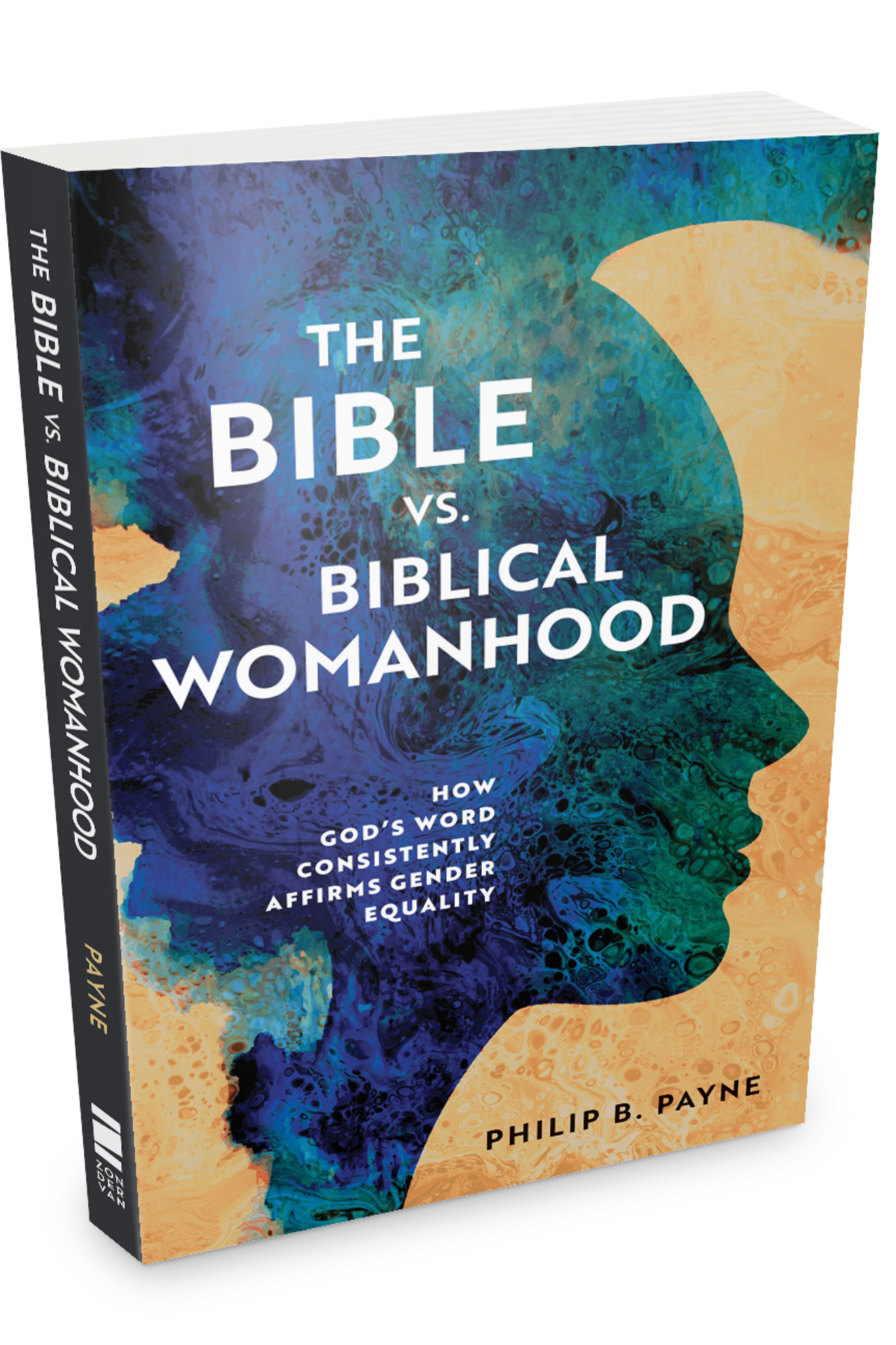 Download this talk & PowerPoint at pbpayne.com


Read The Bible vs. 
Biblical Womanhood


Available in the book room and on Amazon
“Wives submit to your own husbands” Ephesians 5:22
The earliest manuscripts of verse 22 have no verb submit in Ephesians 5:22 46 B Clement of Alexandria Stromata 4.8.64, Origen, Theodore of Mopsuestia, Jerome 

“submitting one to another out of reverence for Christ,   	wives to your own husbands …”

The reciprocal pronoun allēlois requires reciprocal (2-way) submission, so it can’t refer to submission to superior rank
“Wives submit to your own husbands” Ephesians 5:22
After submit first appears in Ephesians 5:22 circa AD 360 in Codex Sinaiticus (א) no surviving manuscript ever removed submit
 
Therefore it is not plausible that submit was removed from all the earliest surviving manuscripts
“Wives submit to your own husbands” Ephesians 5:22
Christ is the model for all believers in giving himself 	up for us Ephesians 5:1–2

Ephesians 4:16 explains that Christ as “head” is the 	source of the body’s growth

Ephesians 5:23 : “Christ head of the church, 
Apposition       	  he savior of the body”